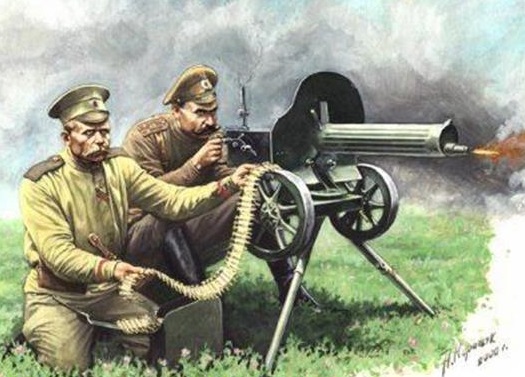 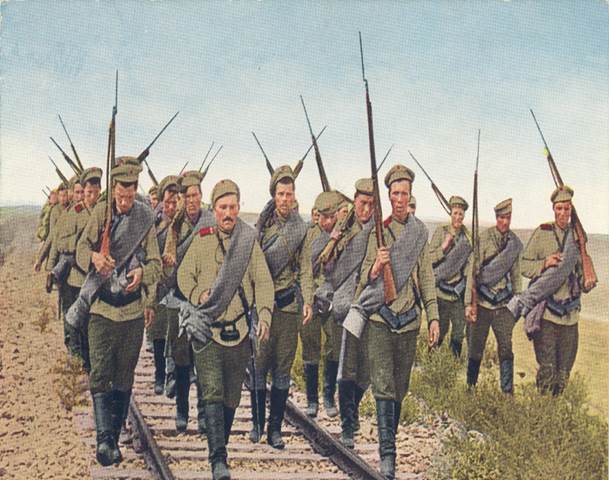 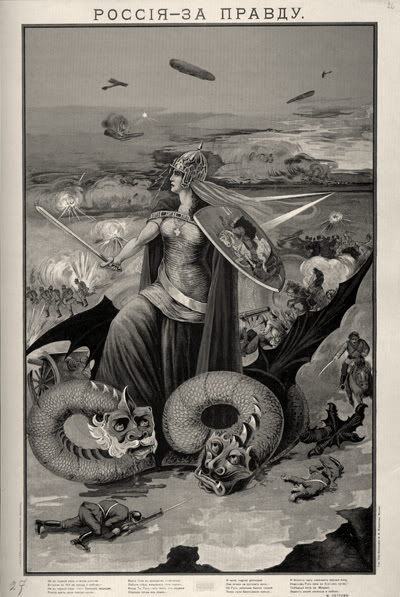 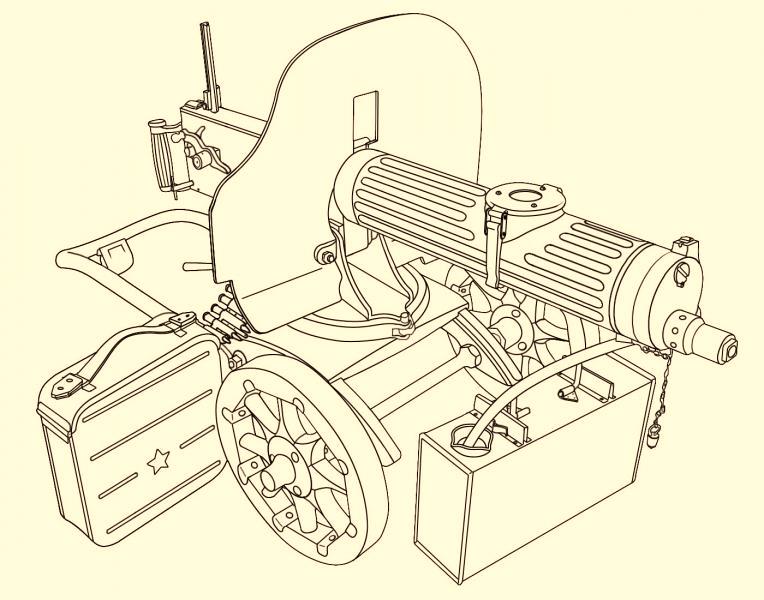 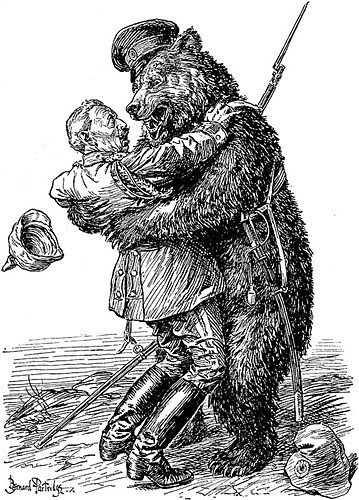 Первая мировая война
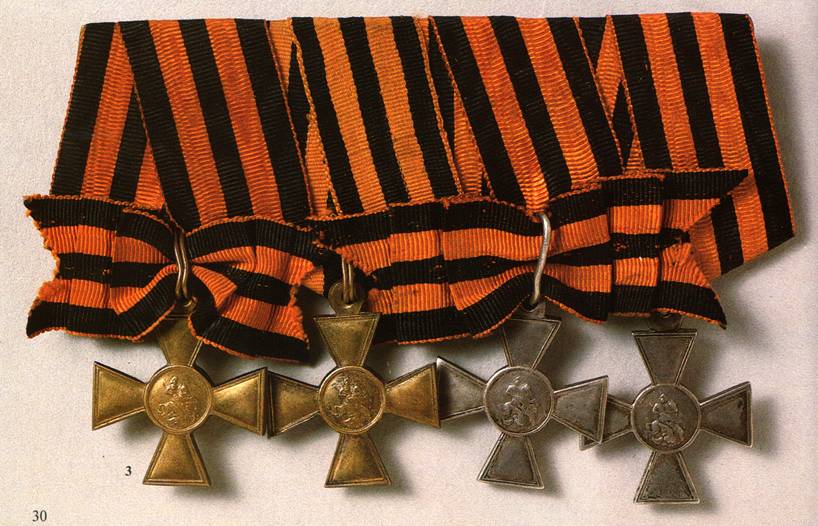 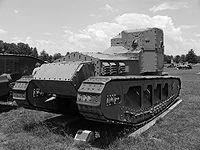 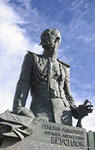 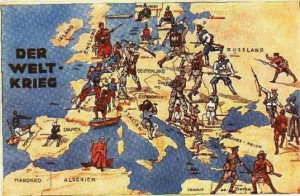 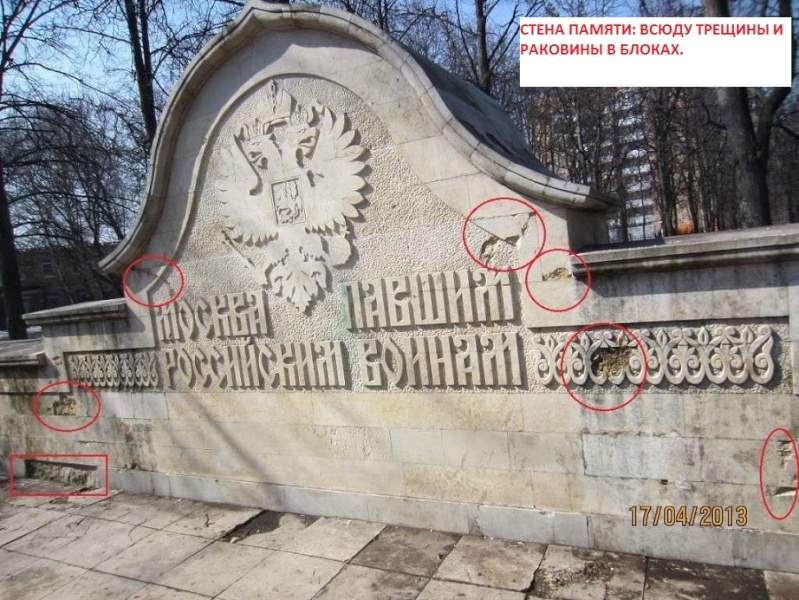 1914-1918
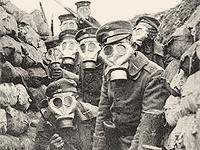 МАСШТАБНОСТЬ ВОЙНЫ
Продолжительность – 1554 дней 
Число стран – 38 
Число нейтральных государств – 17
Число государств, на территории которых проходили военные действия – 14
Численность населения участниц войны – 50 млн. 
Численность мобилизованных – 74 млн. 
Численность погибших – 10 млн. человек
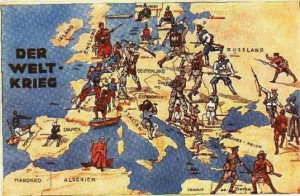 Военно-политические блоки
Антанта 1907 г.
Тройственный союз 1882 г.
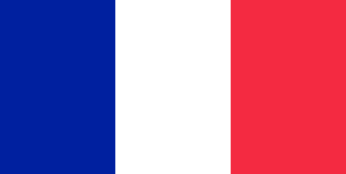 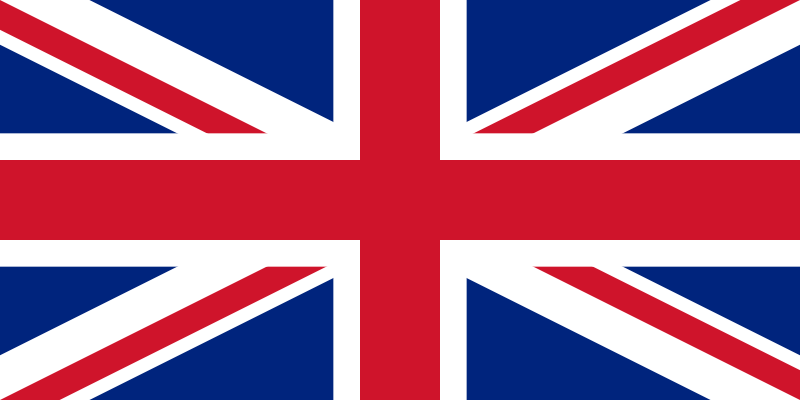 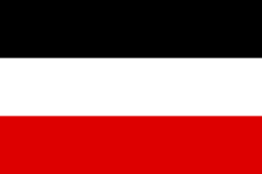 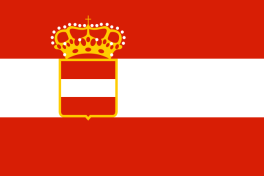 1893
1904
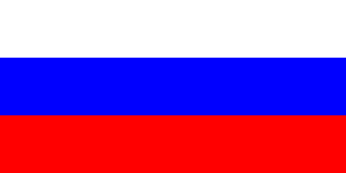 1882
1882
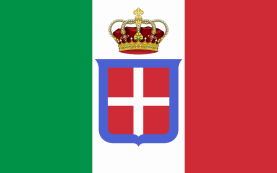 1893
1882
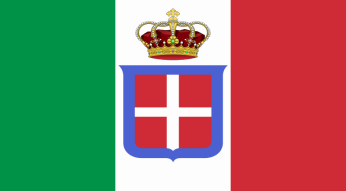 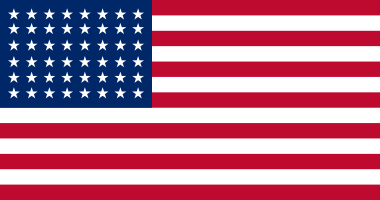 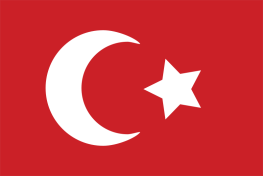 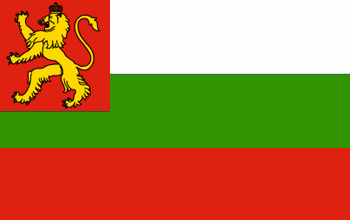 Четверной союз 1915 г.
1915
1915
1915
1917
Повод к войне
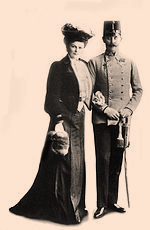 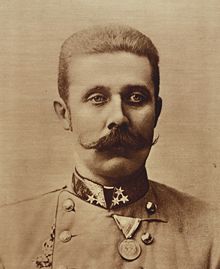 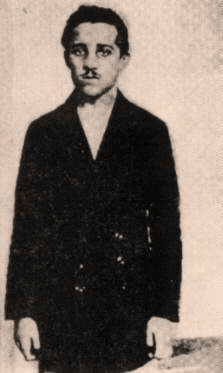 Австро - сербский конфликт, вызванный убийством 
28 июня 1914 г. в городе Сараево наследника австро – венгерского престола Франца-Фердинанда
Гаври́ло При́нцип - «югославянский националист» из Боснии, 28 июня 1914 года убивший австрийского престолонаследника Франца Фердинанда и его жену Софию
Начало войны
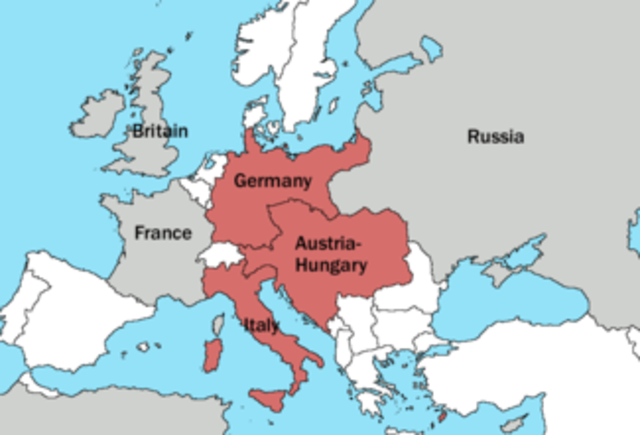 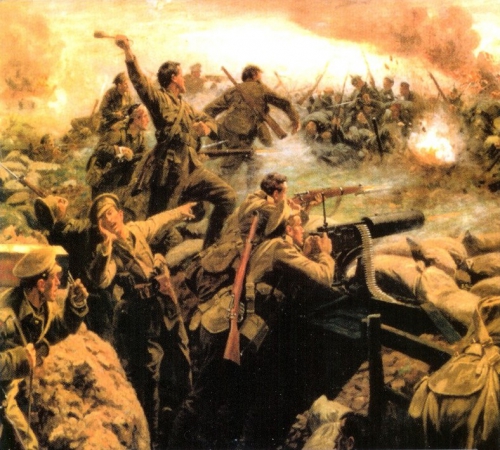 1914 - 1915 гг.
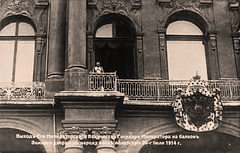 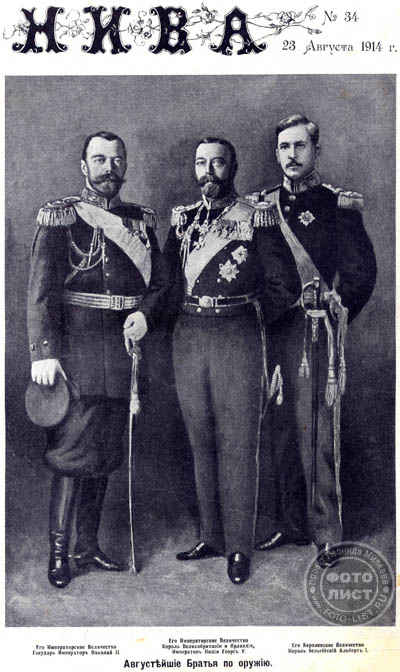 Николай II объявляет войну Германии с балкона Зимнего дворца.
Война в 1914 году разворачивалась на двух основных театрах военных действий — французском и русском, а также на Балканах (в Сербии), на Кавказе и Ближнем Востоке (с ноября 1914 года), в колониях европейских государств — в Африке, в Китае, в Океании. В 1914 году все участники войны собирались закончить войну за несколько месяцев путём решительного наступления; никто не ожидал, что война примет затяжной характер.
Российские военачальники
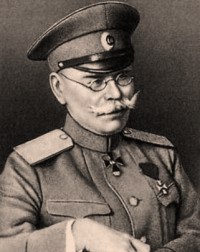 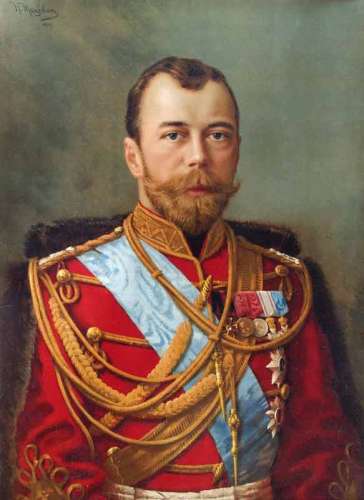 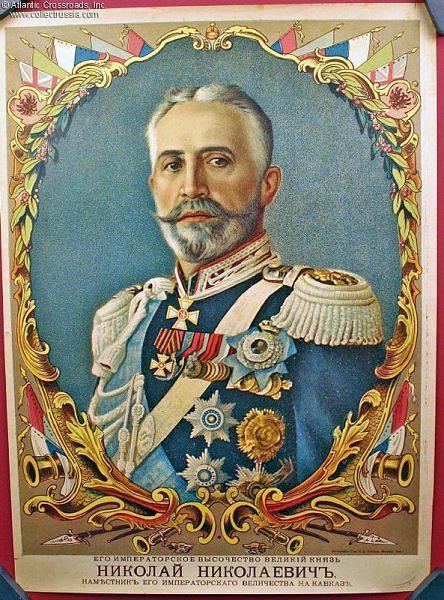 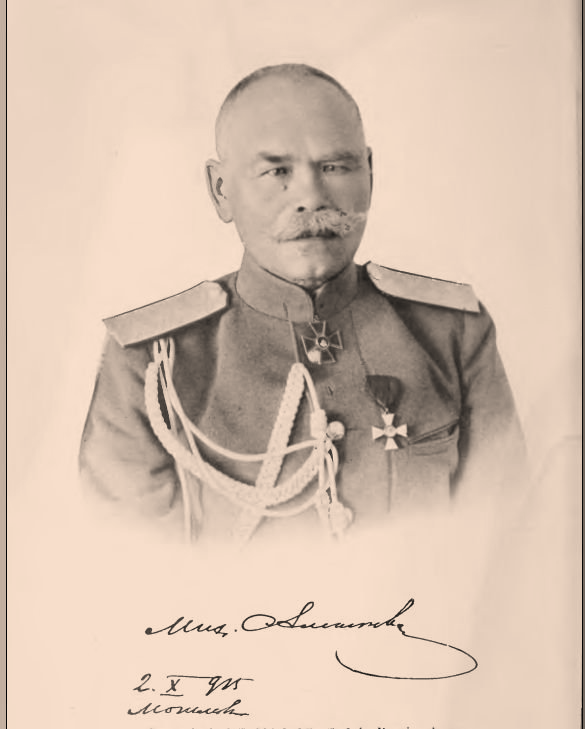 Николай II
Великий князь Никола́й Никола́евич
М. В. Алексеев
Ренненкампф Павел Карлович
1914 - 1915 гг.
Западный фронт
1914 - Вторжение Германии  в Бельгию, Францию, следуя «плану Шлиффена».
1914 - Битва на Марне
1915 – Битва при г. Ипр
Стабилизация фронта. Переход от маневренной к позиционной войне.
Восточный фронт
1914 - Восточно-Прусская операция. Поражение 2 армии генерала Самсонова
1914 – Галицийская битва
1915 -  Великое отступление русских армий
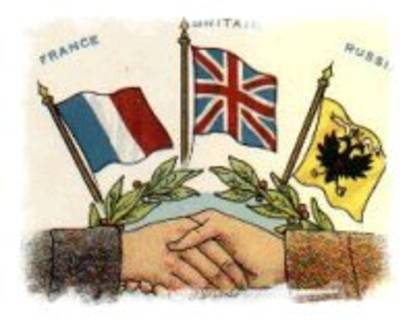 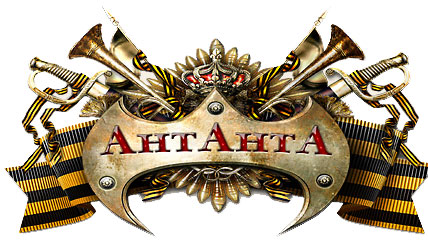 1914 - 1915 гг.
Немцы  у Ипра против английских войск (22 апреля — 25 мая 1915 г.) впервые в истории человечества и с полной неожиданностью для англо-французов, применила химическое оружие (из баллонов был выпущен хлор). От газа пострадало 15 тыс. человек, из которых 5 тыс. умерли. После ипрской газовой атаки обе стороны очень быстро сумели разработать противогазы
Битва при г. Ипр
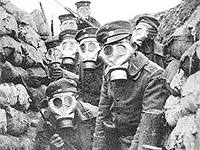 1914 - 1915 гг.
«Атака мертвецов»
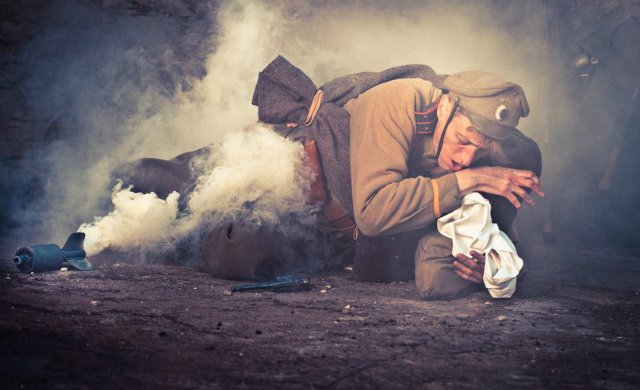 Оборона крепости Осовец
6 августа 1915 года в 4 часа утра, одновременно с открытием артиллерийского огня, германские части применили против защитников крепости отравляющие газы. Несколько десятков полуживых русских бойцов обратили в бегство части 18-го полка ландвера. Позже участники событий с немецкой стороны и европейские журналисты окрестили эту контратаку «атакой мертвецов»
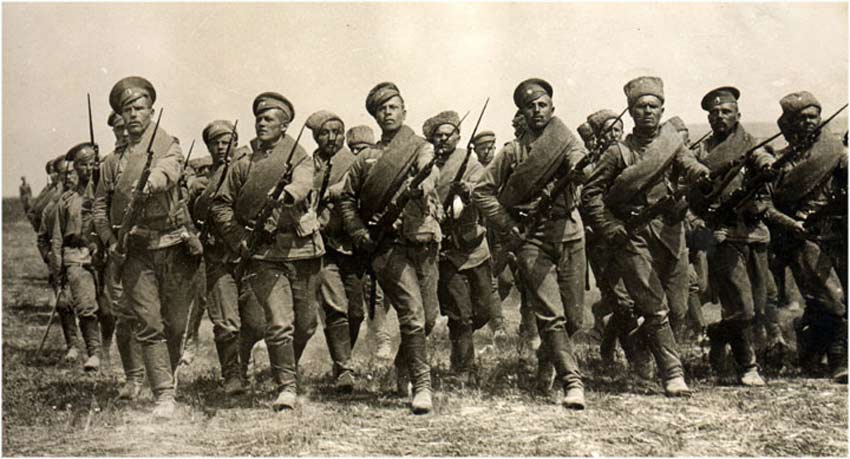 1916 - 1918 гг.
Западный фронт

1916 – Верденское сражение
1916 – битва на Сомме
1917 - Неудачное наступление французов под Аррасом
1918 – вторая битва на Марне, начало контр наступления стран Антанты и поражение Четверного союза
Восточный фронт

1916 – Брусиловский прорыв
1917 -  немцы заняли Ригу
1917 – выход России из войны
1918 – Брестский мир
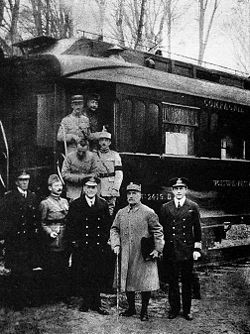 Подписание перемирия. Вагон Фоша в Компьенском лесу.
11 ноября 1918 года – Компьенское перемирие
1916 - 1918 гг.
Битва на Сомме
15 сентября 1916 г. англичане впервые применили в атаке танки. Хотя реально в атаке смогли принять участие только 18 танков из планировавшихся 50, и наступали они разрозненно на фронте 10 км, их психологическое воздействие на германскую пехоту было огромным
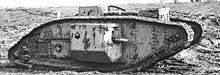 Британский тяжёлый танк Mark V
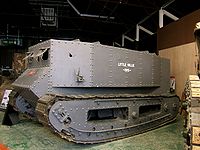 Little Willie средний танк
1916 - 1917 гг.
Брусиловский прорыв
3 июня — 22 августа 1916 года - наступательная операция под командованием Брусилова,
Фронты продвинулись от 80 до 120 км . Австро-Венгрия и Германия потеряли более 1,5 миллиона убитыми, ранеными и пропавшими без вести
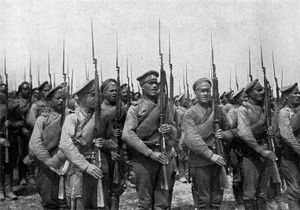 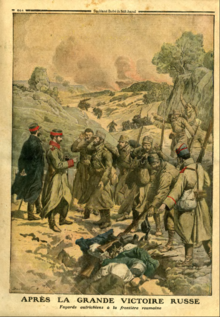 Австро-венгерские солдаты сдаются в плен русским войскам
1916 - 1917 гг.
Бре́стский мир, Брест-Лито́вский (Брестский) мирный догово́р — сепаратный международный мирный договор, подписанный 3 марта 1918 года в Брест-Литовске представителями Советской России, с одной стороны, и Центральных держав— с другой. Ознаменовал поражение и выход России из Первой мировой войны
Брестский мир
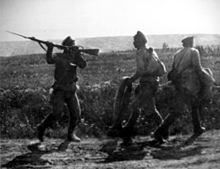 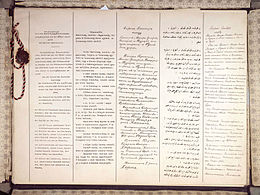 Русский солдат, верный присяге, пытается остановить своих однополчан-дезертиров
ПОДВИГ КАЗАКА КОЗЬМЫ КРЮЧКОВА
Был первым награжденным георгиевским крестом в Первую мировую войну. Кузьма Крючков один свалил 11 немцев и сам получил 16 ран В себя и 11 в лощадь. Ранен пулей. Шашкой разрублена рука. Остальные поранения пиками. Крючков до самого конца боя оставался в строю. За Первую мировую войну также еще был награжден Георгиевскими крестами других степеней. Был смертельно ранен в 1919 году во время Гражданской войны, воюя на стороне белых
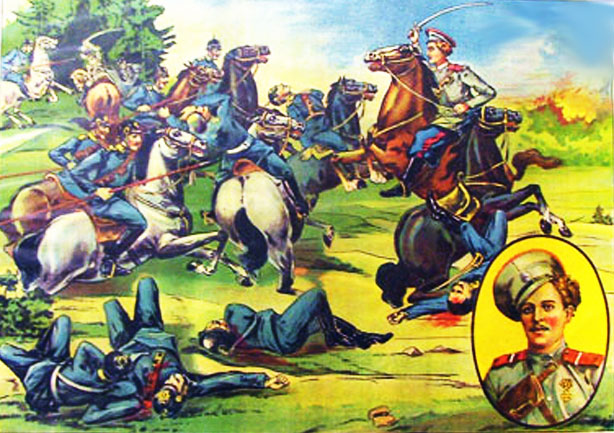 ПОДВИГ ЛЁТЧИКА П.Н.НЕСТЕРОВА
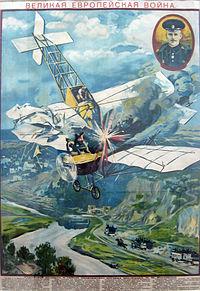 8 сентября) 1914 года около городка Жолква Пётр Николаевич Нестеров совершил свой последний подвиг — протаранил самолёт, в котором находились пилот Франц Малина и пилот-наблюдатель барон Фридрих фон Розенталь, Однако — по-видимому, из-за крайнего переутомления Нестерова — в его расчёт вкралась ошибка, Тонкостенный вал, на котором держался ротативный двигатель «Гном», переломился; мотор оторвался от самолёта Нестерова и упал отдельно.
СЕСТРА МИЛОСЕРДИЯ РИММА МИХАЙЛОВНА ИВАНОВА
Единственная в России женщина, награждённая военным орденом Святого Георгия 4-й степени. 9 сентября 1915 года у деревни Мокрая Дуброва (Беларусь) во время боя Римма Иванова под огнём оказывала помощь раненым. Когда во время боя погибли оба офицера роты, она подняла роту в атаку Позиция была взята, но сама героиня получила смертельное ранение разрывной пулей в бедро. Ей только исполнился 21 год.
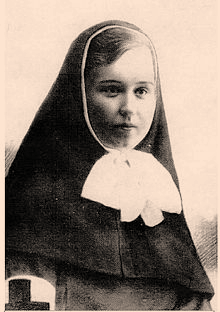 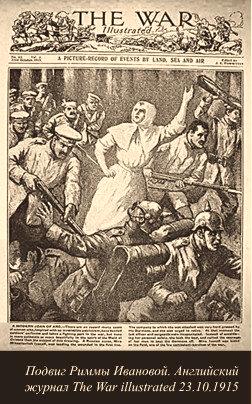 МАРИЯ ЛЕОНТЬЕВНА БОЧКАРЁВА
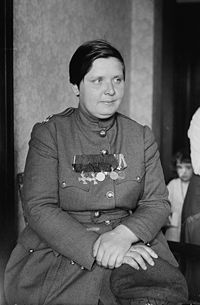 Одна из первых русских женщин-офицеров (произведена во время революции 1917 года), Бочкарёва создала первый в истории русской армии женский батальон. Кавалер Георгиевского креста. Летом 1917 года отряд Бочкарёвой отличился при Сморгони; его стойкость произвела неизгладимое впечатление на командование (Антон Деникин).
Добровольцы на площади перед Зимним дворцом. 7 ноября 1917
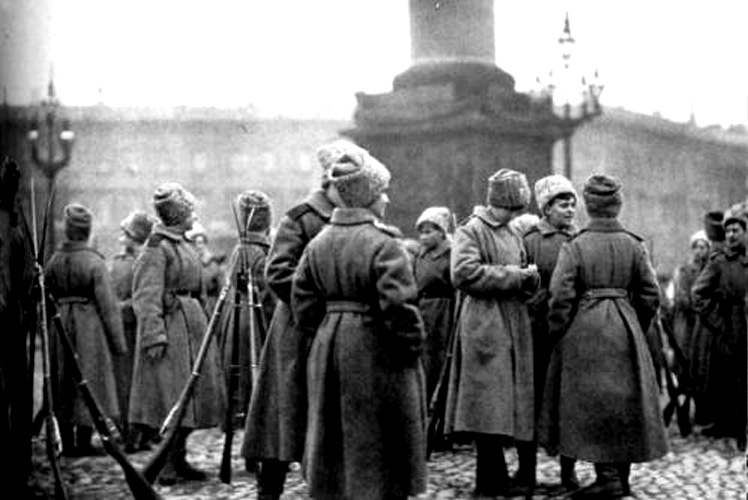 ИТОГИ ВОЙНЫ
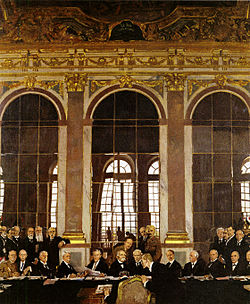 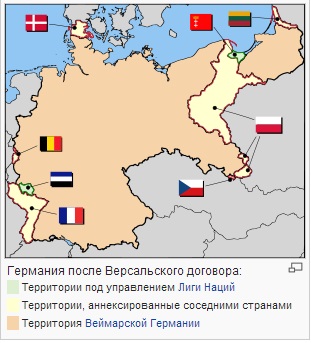 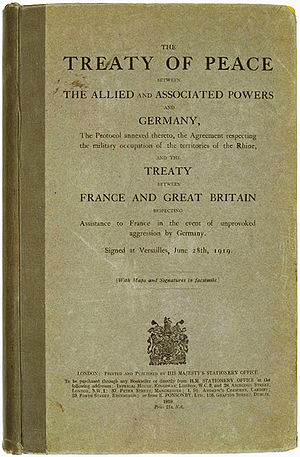 Верса́льский ми́рный догово́р — договор, подписанный 28 июня 1919 года (ровно через пять лет после убийства эрцгерцога Франца Фердинанда) в Версальском дворце во Франции, официально завершивший Первую мировую войну 1914—1918 годов.
ИЗМЕНЕНИЯ В РАЗМЕРЕ ТЕРРИТОРИЙ ЕВРОПЕЙСКИХ СТРАН
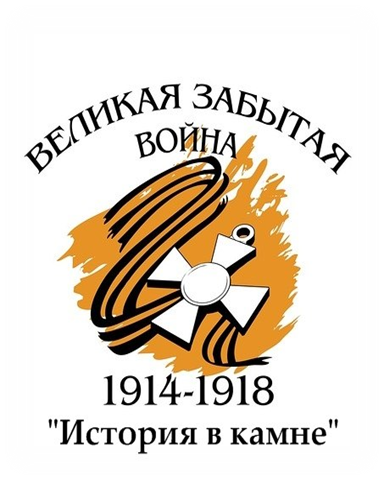 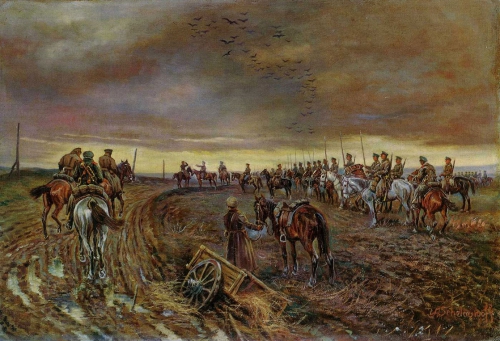 "Люди, отдавшие свои жизни за интересы России, не должны быть забыты". В.В. Путин
Памятник на Поклонной горе
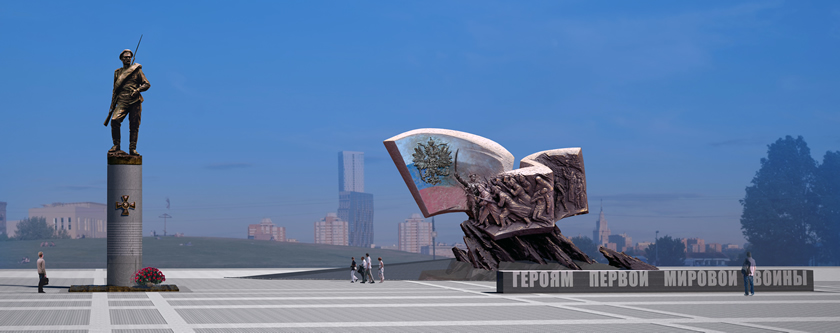 К 1 августа 2014 года памятник будет установлен в Москве, в Парке Победы на Поклонной горе.
ПАМЯТНИК А.А.БРУСИЛОВУ
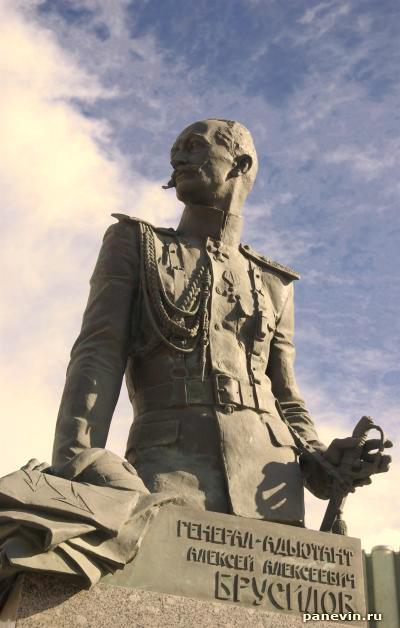 14 ноября 2008г в Санкт Петербурге, на пересечении Шпалерной и Таврической улиц был открыт памятник генералу
 Алексею Алексеевичу Брусилову
ПАМЯТНИК К.И.НЕДОРУБОВУ
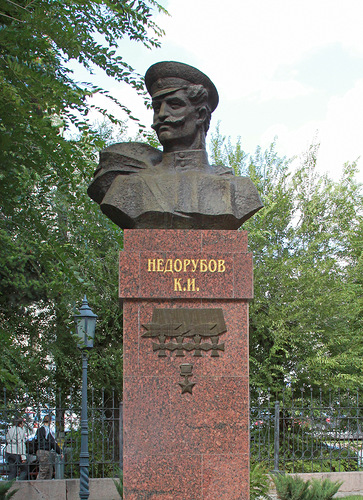 К.И.Недорубов - единственный в России потомственный донской казак, имевший высшие награды и царской, и советской России
Храм Всех Святых
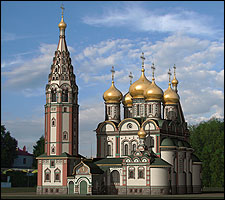 Храм-памятник павшим в годы Первой мировой войны 
Единственный в России храм-памятник павшим в годы Первой мировой войны строится в г. Гусеве Калининградской области. Он будет являться центральным собором города.
МЕМОРИАЛ ГЕРОЯМ ПЕРВОЙ МИРОВОЙ ВОЙНЫ НА БРАТСКОМ КЛАДБИЩЕ (НА СОКОЛЕ)
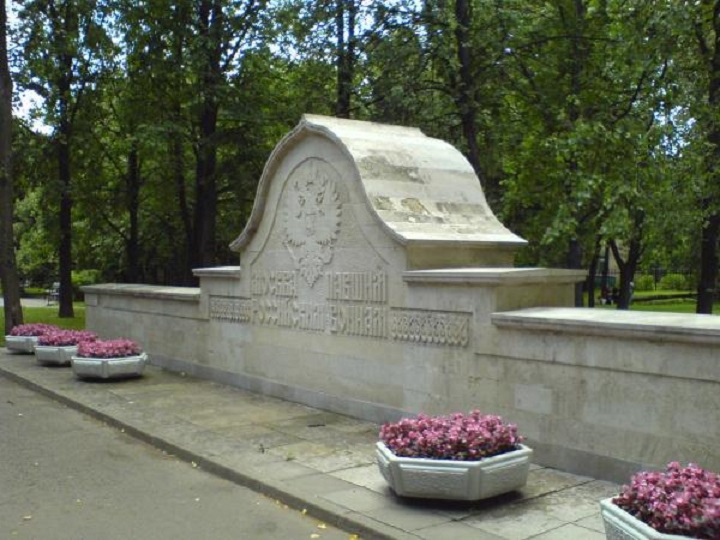 Единственный в России и в Москве уникальный Мемориальный комплекс героям Первой Мировой войны, воздвигнутый на территории Всероссийского военного Братского кладбища, где погребено свыше 17,5 тысяч участников Великой войны 1914-18 годов (находящийся по адресу Новопесчаная улица, владение 12, близ Храма Всех Святых на Соколе)
ОЦЕНКА ПЕРВОЙ МИРОВОЙ ВОЙНЫ В ПОСТСОВЕТСКОЙ РОССИИ
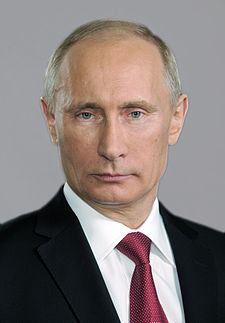 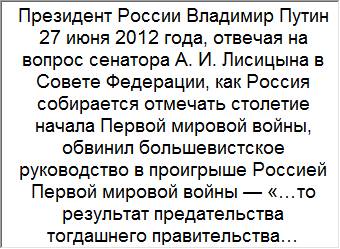